Η ΠΑΡΑΓΩΓΙΚΗ ΜΟΝΑΔΑ ΩΣ ΣΥΣΤΗΜΑ
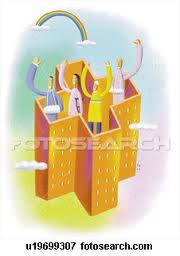 Παραγωγική μονάδα ονομάζουμε το χώρο μέσα στον οποίο, μέσω μιας συγκεκριμένης διαδικασίας παράγεται ένα τελικό προϊόν ή προσφέρεται μία υπηρεσία.

Για να πετύχει μία μονάδα χρειάζεται να συνδυάζονται  κατάλληλα οι συντελεστές παραγωγής
ΣΥΝΤΕΛΕΣΤΕΣ ΠΑΡΑΓΩΓΗΣ
Για την παραγωγή ενός προϊόντος ή μιας υπηρεσίας χρησιμοποιούνται :

Οι φυσικοί πόροι
Η εργασία
Το κεφάλαιο 
  και….
Η επιχειρηματικότητα
ΣΥΣΤΗΜΑ ΠΑΡΑΓΩΓΗΣ
εισροές                                                 εκροές
Διαδικασία παραγωγής
Διάγραμμα ενός απλού μοντέλου παραγωγής
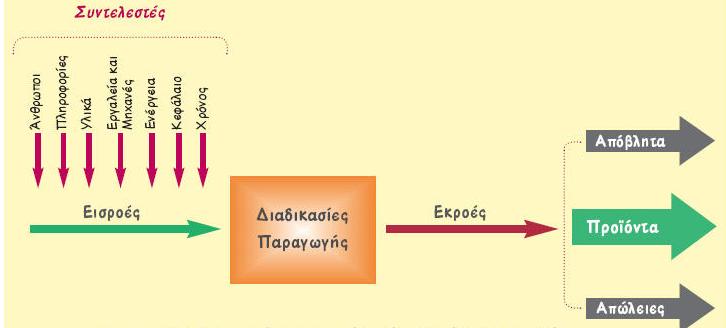 : είναι όλα τα στοιχεία που χρειάζονται για να παραχθεί το τελικό προϊόν ή να δοθεί μία υπηρεσία.
Διάγραμμα  παραγωγής ΕΠΙΧΕΙΡΗΣΗΣ ΤΡΟΦΙΜΩΝ ΚΑΙ ΠΟΤΩΝ
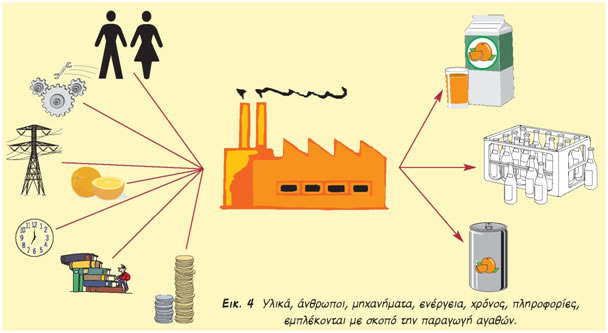 Παράδειγμα   ΕΙΣΡΟΩΝ σε  Σοκολατοβιομηχανία